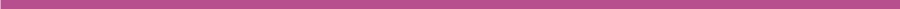 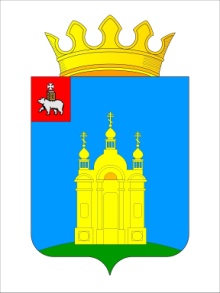 Территориальное общественное самоуправление (ТОС)  
Добрянского  муниципального  района Пермского края
ТОСы района – это сила!
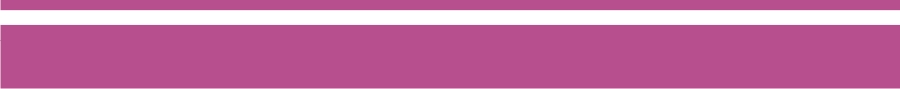 18 декабря 2019 г.
Социальное проектирование
В  2019 году  ТОСы  района  реализовано  6  социально- культурных  проекта  ТОС на сумму – 3 655 899 руб.
Площадка Здоровья -  ТОС-5  - 747 404 руб.
 Пешеходная лестница – ТОС-3  - 84 380 руб.
 Графская дорожка – ТОС-2  -  749 674 руб.
Путь к ротонде – ТОС-4  -  666 291 руб.
Дорога к танцам – ТОС-6  -  679020 руб.
Здоровое тела –здоровая нация ТОС-Гари  -  390 668 руб.
Социальное проетирование
Участие в конкурсе проектов ПОА Лукойл-Пермь»:
Для здоровья важен спорт – Висимское с/п
Атлетом можешь ты не быть, но физкультурником обязан  - Краснослудское с/п
Веселая радуга – Дивьенское с/п
Аллея славы – ЦОИ Полазненское г/п
Твори добро – Вильвенское с/п
Остановка у «яблоньки» – проект Главы района.
«ГРАФСКАЯ ДОРОЖКА»….
«Пешеходная  лестница»….
Реализация проекта по благоустройству памятника с. Голубята
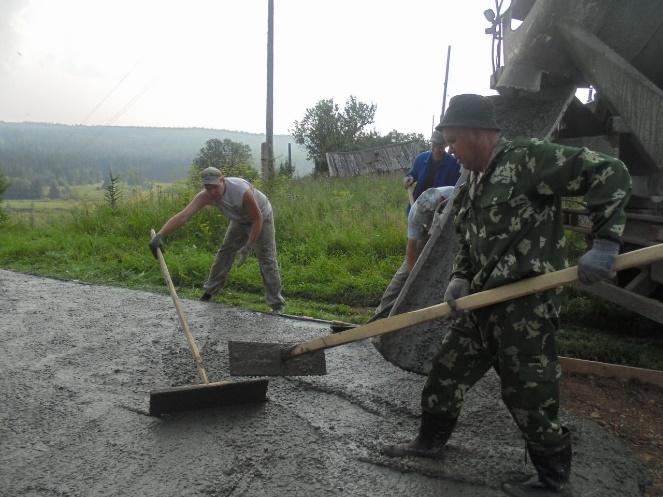 Текст слайда
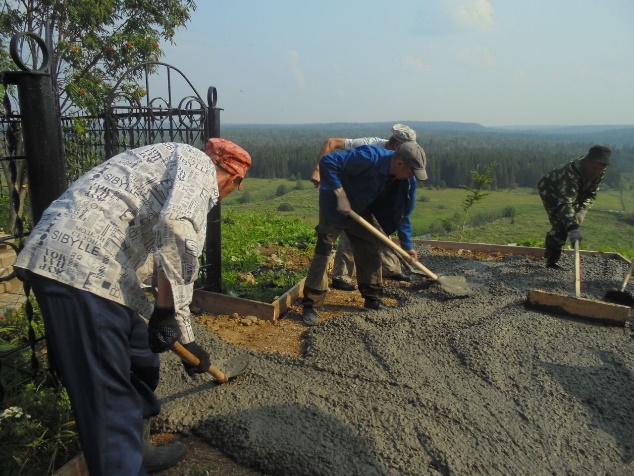 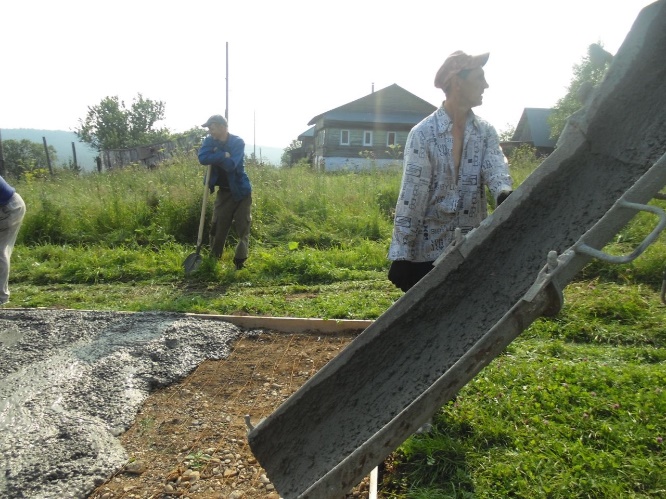 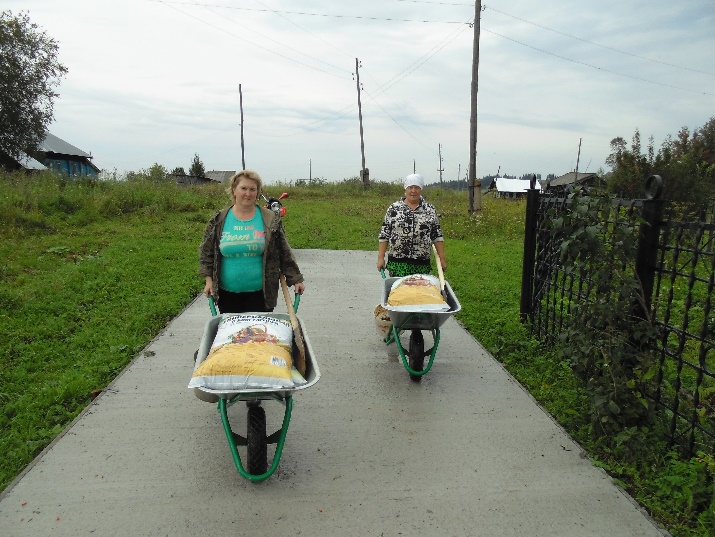 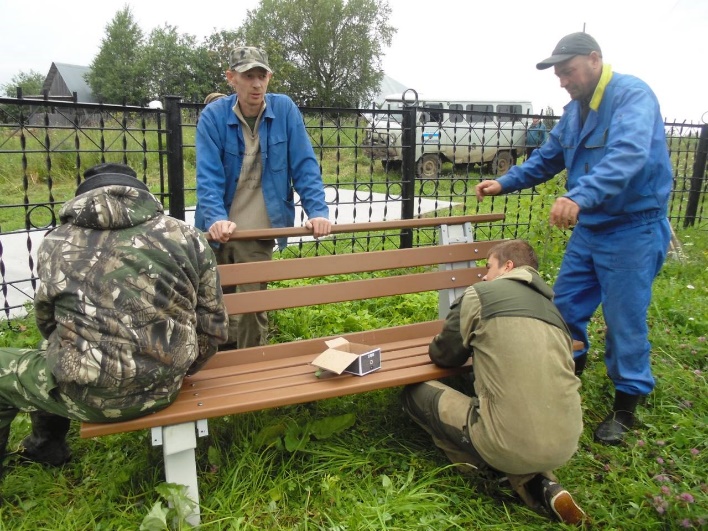 6
Активисты ТОС Обсуждают проект инициативного бюджетирования  с директором  школы № 5 г. Добрянки
в Добрянке прошел  краевой форум ТОС – пермский край – 9 августа 2019 года
Добрянцы участники  краевого форума…
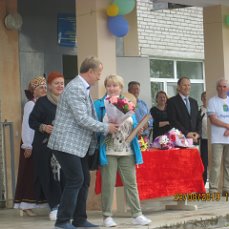 Открытие  VIII слета ТОС района
ТОСовцы  Перемского с/п -            открытие   VIII  слета тос
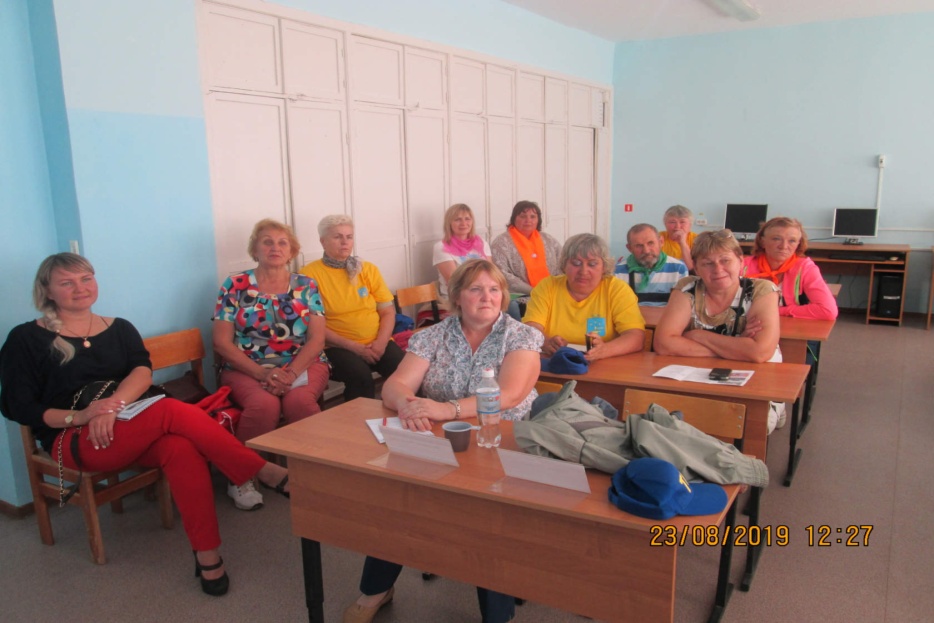 Участники  VIII слета ТОС района  в с Перемское – 23 августа 2019 года.
трудовой  десант слета ТОС
традиционные лыжные соревнования среди 2-3-х классов школ района на переходящий кубок  главы района – 2 марта 2019 г.
Обучающий семинар для жителей города по ЖКХ -  организатор  ТОС-4 г. Добрянка
ТОСовцы г. Добрянки  участники шествия в день победы  - 9 мая 2019 года
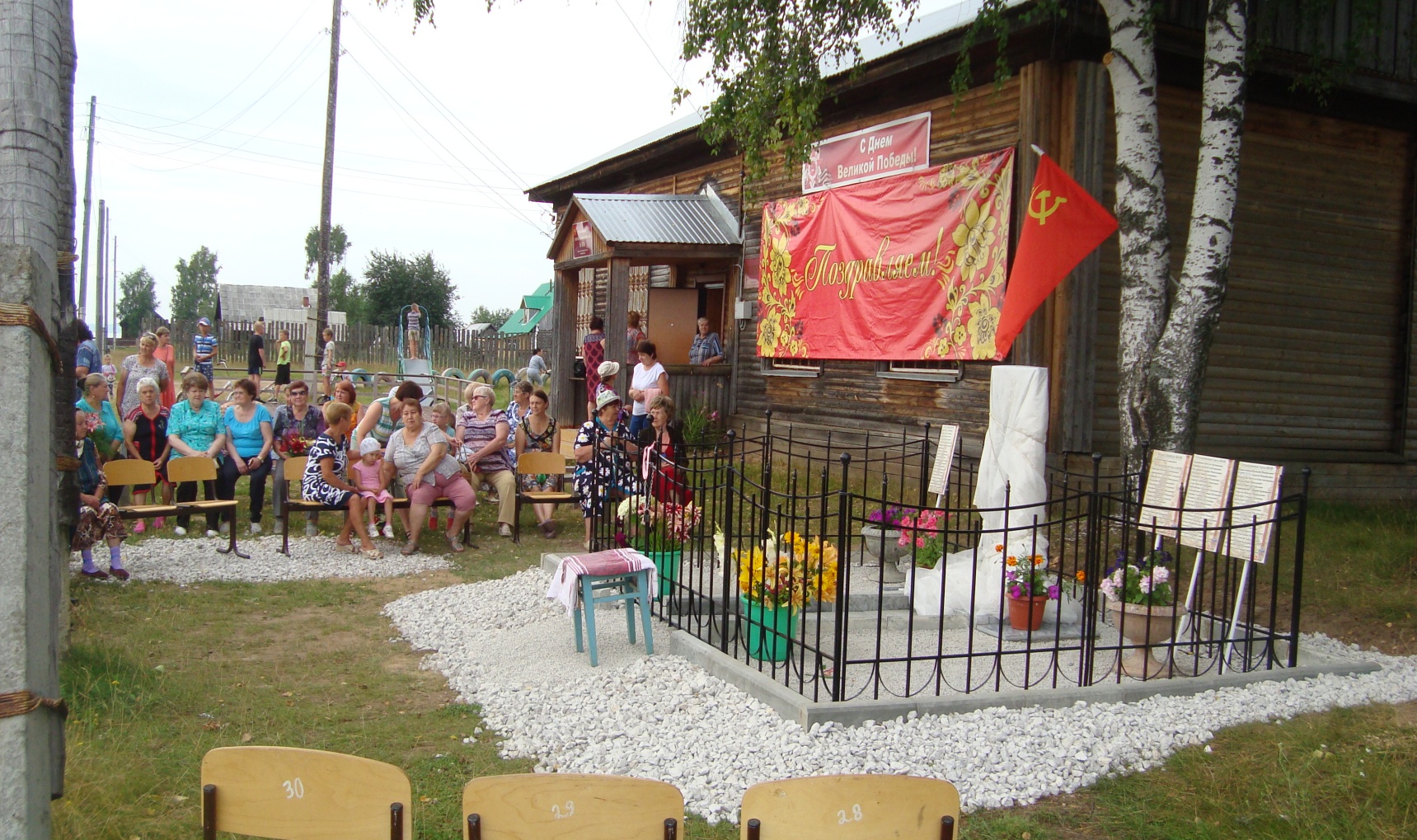 Открытие памятника  участникам ВОВ в  п. Бор Ленва – 27 июля 2019 года
на субботнике в яблоневом сквере   ( сквере ТОС)
Субботники  ТОС Голубята
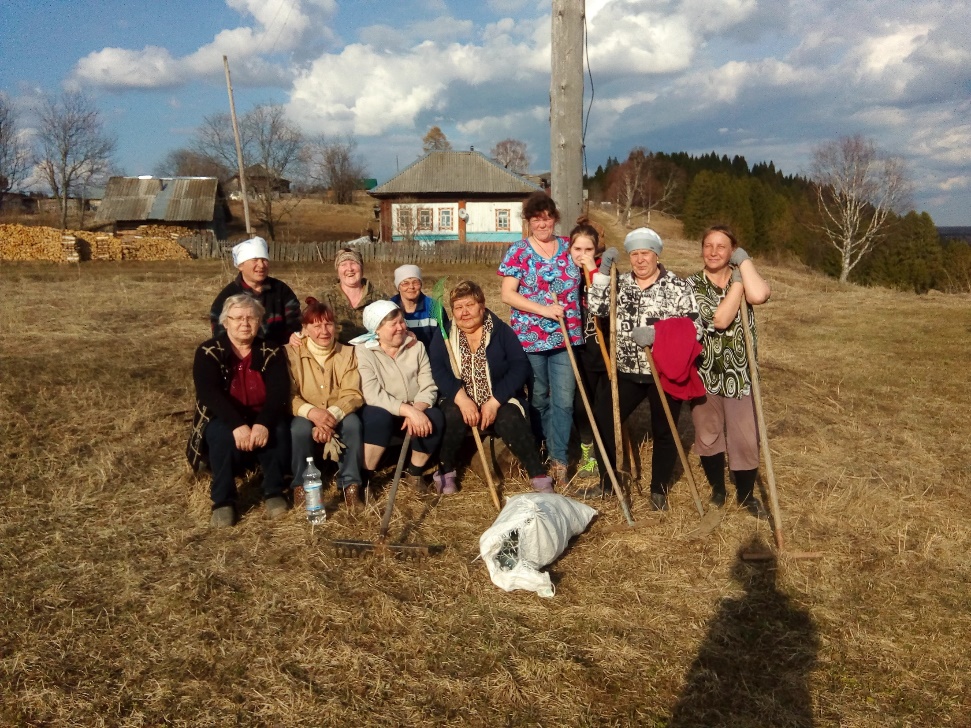 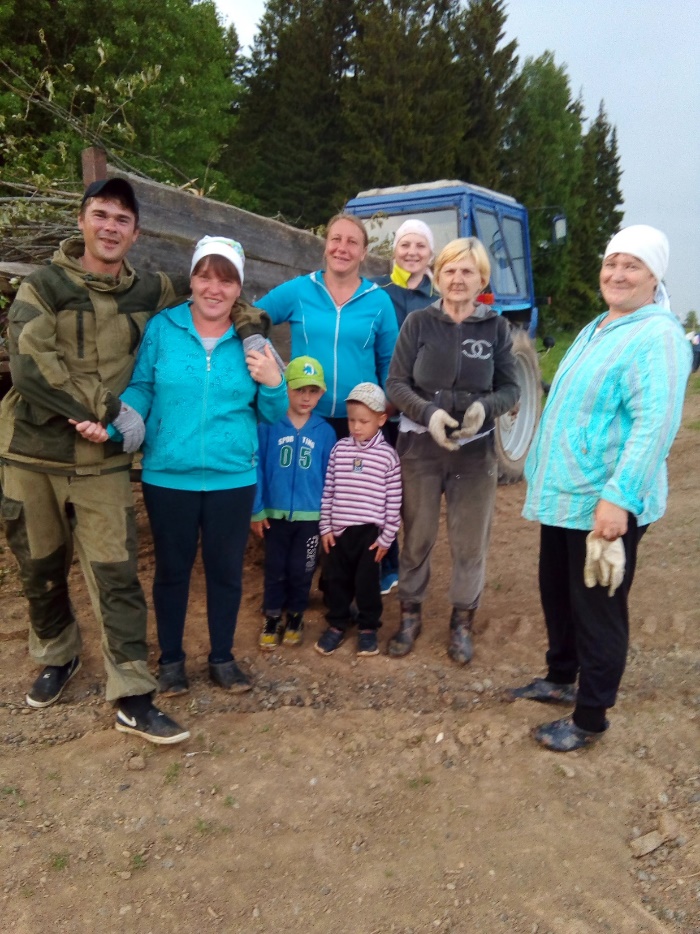 Текст слайда
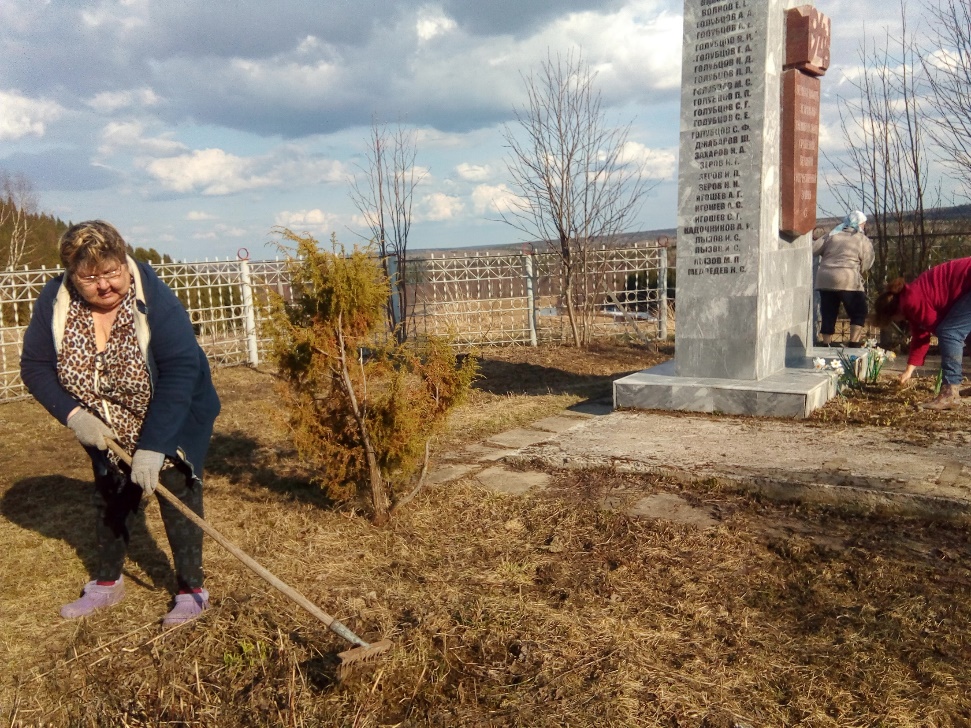 19
ТОСовцы активные участники городского субботника
Экскурсия жителей села Голубята в этнический парк 22 сентября 2019 .
21
Активисты ТОС-5 провели праздник масленницы микрорайона Комарово
ТОС-6  Задобрянка   ежегодно организует   проведение дня микрорайона
Члены ТОС-1 участники фестиваля зимние забавы
Члены ТОС-1  участники фестиваля сладостей
активисты ТОС-5 показывают мастер класс на фестивале сладостей
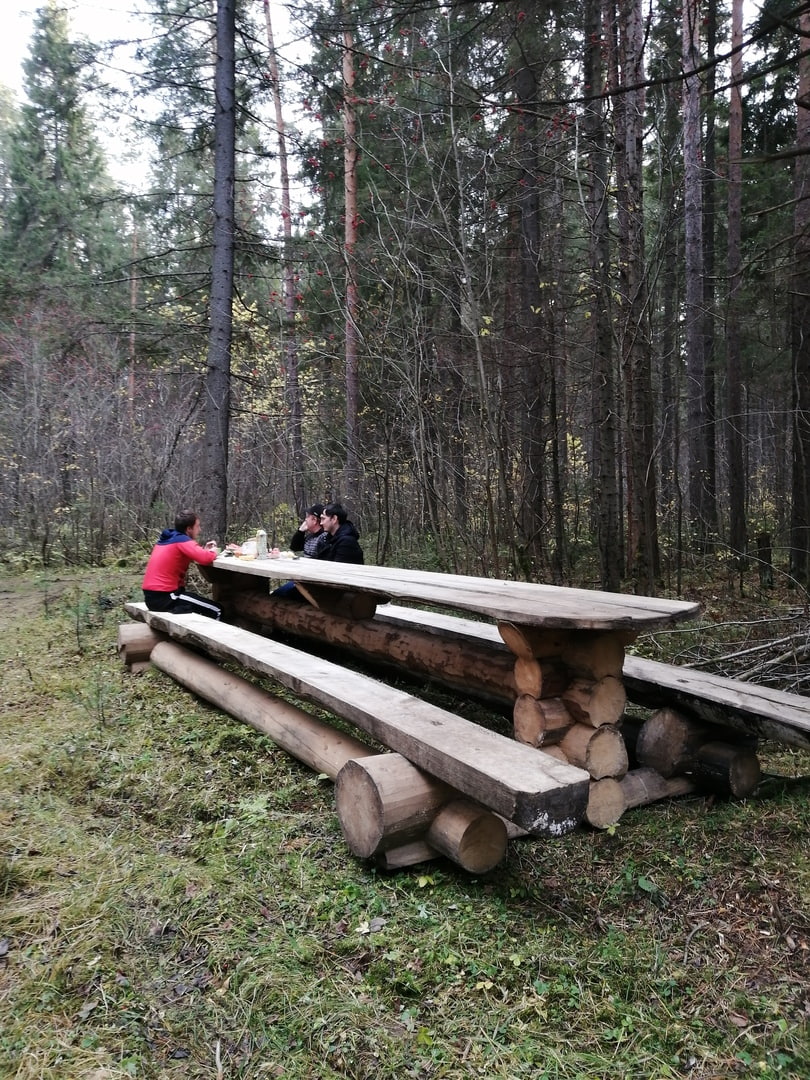 ТОСовцы  на  природе ….
Члены ТОС-2 как всегда вместе мероприятии…
Дружная команда ТОС-6 Задобрянка
Активисты ТОС-8 центральный на празднике урожая в ЦФК
Добрянские общественники с друзьями ТОСовцами   г.соликамска на краевом форуме общественности – ноябрь 2019 г.
Очередное заседание совета ТОС района…
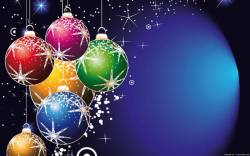 С наступающим                    новым  2020                      годом!
Спасибо  за внимание!